L’organisation du travail et les enjeux pour la santé: mêmes défis pour les travailleurs et les travailleuses?
Katherine Lippel, CRC en droit de la SST, 
Université d’Ottawa
Femmes, Santé, Travail, 
Bruxelles, 4-6 mars 2015
Plan de présentation
Pourquoi faut-il tenir compte des contraintes organisationnelles et des risques psychosociaux pour comprendre les effets du travail sur la santé des travailleurs et des travailleuses?
La violence au travail et ses conséquences

En quoi les facteurs organisationnels peuvent-ils affecter la reconnaissance des lésions professionnelles?
Les troubles musculo-squelettiques (TMS)
Les cancers professionnels
Comment contrer l’invisibilité des facteurs organisationnels?
Les femmes sont-elles psychologiquement plus fragiles ou plus portées à réclamer…ou…?
«The aim of this study is to describe the frequency and distribution of workplace injury claims by gender, and to quantify the extent to which observed gender differences in injury claim rates are attributable to differential exposure to work-related factors. Work-related exposure was analysed in terms of occupation and industry…».


«Men had higher rates of physical injury claims than women, but this was mostly attributable to occupational factors. Women had higher rates of mental disorder claims than men: this was not fully explained by industry or occupation».

Gender Differences in Occupational Injury Incidence
Berecki-Gisolf et al, AJIM,  58, 299-307 (2015)
Expositions différentes dans les mêmes métiers
Comment les facteurs organisationnels peuvent-ils expliquer ces résultats?
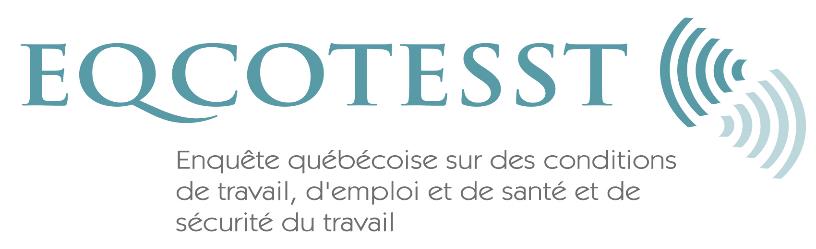 Violence au travail et santé: 
Résultats de l’EQCOTESST 2007-2008
Katherine Lippel, Michel Vézina, Susan Stock, Amélie Funes
avec la collaboration de Carole Dupéré, CNT
INSPQ/IRSST, 2011
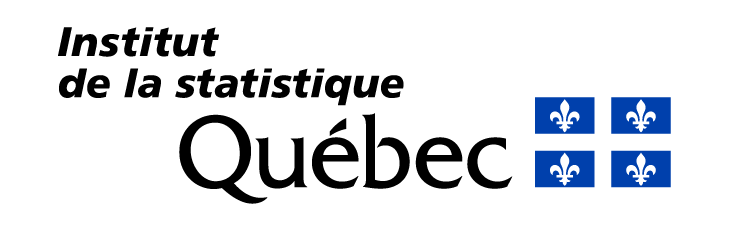 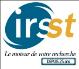 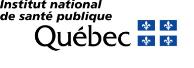 7
Méthodologie de l’EQCOTESST (ISQ)
Population à l’étude
Travailleurs québécois de 15 ans et plus occupant un emploi rémunéré à titre d’employé ou de travailleur autonome depuis au moins 8 semaines, à raison de 15 heures ou plus par semaine
Sélection d’un échantillon
Tirage aléatoire de numéros de téléphone puis sélection aléatoire d’un travailleur par ménage
Collecte des données
Entrevues téléphoniques menées entre le 1er novembre 2007 et le 11 février 2008 
5 071 répondants
Pondération
Produites à partir de l’Enquête sur la population active
8
Prévalence des différentes formes de violence au travail (12 derniers mois)
Tests du Khi-2 statistiquement significatifs, selon le sexe, au seuil de 5 % pour le harcèlement psychologique et pour le harcèlement sexuel. NON significatif pour la violence physique.
9
Secteurs où la prévalence de la violence est plus élevée
Santé et services sociaux
Harcèlement psychologique  	21,4%
Harcèlement sexuel			5,2%
Violence physique			6%
Services gouvernementaux ou parapublics
Harcèlement psychologique  		19,1%
Harcèlement sexuel			2,5%
Violence physique			5%
10
Secteurs où la prévalence de la violence est plus élevée
Enseignement
Harcèlement psychologique  	18,6%
14% des hommes vs  21% des femmes
Violence physique			6%
Hébergement, restauration, services aux personnes et aux organisations et arts et spectacles
Harcèlement psychologique  		14,8%
Harcèlement sexuel			4,2%
11
Prévalence du harcèlement psychologique selon le niveau de scolarité et le sexe
Tests du Khi-2 statistiquement significatifs, selon le niveau de scolarité, au seuil de 5 %, chez les hommes et pour l’ensemble. NON significatif chez les femmes.
Prévalence du harcèlement psychologique selon l’exposition à des contraintes organisationnelles du travail et selon le sexe
Tests du Khi-2 statistiquement significatifs au seuil de 5 %
13
Prévalence du harcèlement psychologique selon l’exposition à des contraintes organisationnelles du travail et selon le sexe
Tests du Khi-2 statistiquement significatifs au seuil de 5 %
Catégories professionnelles 
et harcèlement psychologique
Rapports de cote ajusté pour les conditions de travail et les contraintes organisationnelles présentées à la diapo précédente
Variables associées au harcèlement psychologique selon le sexe
Rapports de cote ajusté pour la catégorie professionnelle
[Speaker Notes: Pour la taille de l’entreprise : attention à l’interprétation. On ne peut pas dire que la taille de l’entreprise joue un rôle différent chez les H et chez les F (cela sous-entend que les différences observés selon le sexe sont significatives. Ce n’est pas le cas, puisque les IC se chevauchent).
Privilégier comme formulation : « La taille de l’entreprise jour un rôle chez les hommes. Ce constats ne s’observe pas chez les femmes ». 
La différence est subtile, je vous l’accorde !]
La violence au travail chez les temporaires
NB : un modèle distinct pour chaque type de violence étudié
Rapports de cote associés aux travailleurs temporaires (VS permanents) 
ajustés selon âge, scolarité, profession, secteur d’activité économique
17
Violence et santé
L’exposition à chaque forme de violence est associée à une plus grande prévalence de conséquences négatives pour la santé: notamment
Détresse psychologique
Dépression
Présentéisme
Accident de travail
Troubles musculo-squelettiques
Le fait d’être exposé à plusieurs formes de violence est associé à une plus grande prévalence de conséquences négatives pour la santé.
Seulement au Québec?
«Being subjected to violence and harassment at work has a marked impact on workers’ health and productivity and undermines the sustainability of work over the life course. Working conditions such as greater work intensity, greater psychological and physical job demands, greater job insecurity, workplace conflict and poor managerial practices can foster a greater likelihood of violence and harassment at work. 
National survey findings indicate that women generally report having experienced violence and harassment more than men. »
Violence and harassment in European workplaces: 
Extent, impacts and policies
Eurofound, 2015
Quelles sont les leçons à tirer?
L’exposition aux facteurs de risque au travail ne peut être mesurée adéquatement en regardant la profession et le secteur industriel sans tenir compte de l’environnement organisationnel.
Les facteurs de risque organisationnels peuvent différer pour les hommes et les femmes dans un même milieu
Parfois les mêmes facteurs nuisent à la santé des hommes et des femmes
La mobilisation pour contrer les conditions néfastes sera plus efficace si on connaît la nature des expositions aux contraintes organisationnelles des travailleurs et des travailleuses, sans présumer qu’elles sont les mêmes dans un même milieu.
En quoi les facteurs organisationnels peuvent-ils affecter la reconnaissance des lésions professionnelles?
L’épidémiologie basée sur les accidents du travail et maladies professionnelles reconnues: 
des limites souvent invisibles
L’organisation du travail: déterminants de la reconnaissance de maladies professionnelles
Considérations contractuelles
Travail temporaire
Travail à temps partiel
Travail dans les petites entreprises
Travail de nuit
L’intensification du travail et ses conséquences
Sous-traitance des risques
La reconnaissance des troubles musculo-squelettiques
Obstacles à la reconnaissance des TMS chez les travailleuses
Obstacles documentés
Banalisation des effets néfastes du travail des femmes.
Pénurie d’études épidémiologiques sur le travail très hautement répétitif.
Lippel, 2003
Lippel, 2009
Obstacles associés à l’organisation du travail
Difficultés à faire reconnaître les lésions chez les travailleuses à temps partiel et les travailleuses temporaires
Les macropauses…tendinite non reconnue
«Or, la preuve factuelle ne permet pas de soutenir que la travailleuse effectuait un travail impliquant ces facteurs de risques, puisque les tâches d’entretien ménager sont variées et ne répondent pas à la notion de répétition généralement reconnue par la jurisprudence. De plus, la travailleuse occupe cet emploi à temps partiel ce qui fait en sorte de réduire l’exposition aux facteurs de risques en question. Par ailleurs, celle-ci ne se voit pas imposer de rythme et peut donc prendre de courtes périodes de pauses.»
«Les courtes périodes de temps travaillées à chaque jour permettent à la travailleuse de jouir d’une période de macro-pause suffisante pour permettre la récupération et le repos des dites structures musculo-squelettiques de l’épaule droite.»

Couture et Motel Park, 
CLP, 2002
La reconnaissance des Cancers professionnels
Réclamations de Femmes (1985-2014)
Analyse de plus de 300 jugements (H/F en appel)
Acceptées
Deux travailleuses atteintes de mésothéliome
Refusées
Deux réclamations pour le cancer du sein chez des préposées à la stérilisation chez le même employeur, en lien avec surexposition à l’oxyde d’éthylène qu’on alléguait attribuable à défectuosité de l’équipement. 
Deux réclamations pour le cancer du poumon
Entreprise de nettoyage à sec/stérilisation 
Une réclamation pour le cancer de la vessie (aluminerie)
Lippel, 2015
[Speaker Notes: Nettoyage à sec: perchloro-éthylène, le Red Stain Remover, le trichloroéthylène, et le diethylhexyl phtalate:  Succession Francine Charest et 2547 4917 Québec inc., 2009 QCCLP 7337 ; Pierre Auger et Bellingham ltée et al, [1999] AZ-99301043, requête en révision rejetée le 5 mai 2000 
Succession Isabelle Richard, Succession Yvette Simard et France Boivin, et Centre Hospitalier Pierre Le Gardeur et CSST, 2011 QCCLP 3347 : stérilisation
Linda Grondin et Alcoa ltée, 2008 QCCLP 6328, réclamation pour un cancer de la vessie refusée.]
Accessibilité des études
Pénurie d’études sur l’étiologie du cancer, un problème particulièrement prononcé chez les femmes

Priyanka Raj, et al, «Recent Trends in Published Occupational Cancer Epidemiology Research: Results from a Comprehensive Review of the Literature», (2014) 57 American Journal of Industrial Medicine 259-264.
Les angles morts de l’épidémiologie basée sur les lésions professionnelles reconnues
Mesure des problèmes de santé: réclamations pour indemnisation acceptées 
Invisibilité des réclamations refusées
Invisibilité des lésions n’ayant pas fait l’objet de réclamation
Invisibilité des problèmes de santé non visés par un régime ou faisant l’objet d’une sous-déclaration systémique
Mesure d’exposition: industrie et occupation
Invisibilité des risques psycho-sociaux qui ne sont pas déterminés par l’industrie et l’occupation, mais par l’organisation du travail et les rapports sociaux au travail (par exemple le sexisme et le racisme).
Comment contrer cette invisibilité?
Outils syndicaux pour mettre en lumière les contraintes organisationnelles spécifiques de l’entreprise
ISTAS/ÉTUI
Vigilance devant les pratiques de non-reconnaissance des maladies professionnelles chez les travailleuses et travailleurs précaires
GISCOP 93
Sensibilisation des instances décisionnelles quant aux angles morts de l’épidémiologie
Partenariats chercheurs/syndicats/organismes associatives
Pour en savoir plus
M. Vézina, E. Cloutier, S. Stock, K. Lippel, É. Fortin et al. Enquête québécoise sur des conditions de travail, d’emploi, et de santé et de sécurité du travail (EQCOTESST), Québec, Institut de recherche Robert-Sauvé en santé et sécurité du travail - Institut national de santé publique du Québec et Institut de la statistique du Québec, Québec, 2011.
http://www.inspq.qc.ca/pdf/publications/1336_EnqQuebCondTravailEmpSantSecTravail.pdf
Pour en savoir plus/travail des femmes
K. Lippel et R. Cox, «Invisibilité des lésions professionnelles et inégalités de genre : le rôle des règles et pratiques juridiques», dans Annie Thébaud-Mony, Véronique Daubas-Letourneux, Nathalie Frigul et Paul Jobin (dirs) "Santé au travail" : Approches critiques, La Découverte, Paris, 2012, 153-179.
K. Messing, K. Lippel, S. Stock et F. Tissot, «Si le bruit rend sourd, rend-il nécessairement sourde? Le défi d’appliquer l’analyse différenciée selon le sexe à la recherche d’informations sur la santé et la sécurité du travail» , (2011) 6 (2) Revue multidisciplinaire sur l’emploi, le syndicalisme et le travail (REMEST), 3-25.
Reconnaissance des maladies professionnelles au Québec
K. Lippel, « Compensation for musculo-skeletal disorders in Quebec : systemic discrimination against women workers? », (2003) 33(2) International Journal of Health Services 253-281 
K. Lippel, « Le droit québécois et les troubles musculo-squelettiques : règles relatives à l’indemnisation et à la prévention », (2009) 11(2) Revue Pistes http://www.pistes.uqam.ca/v11n2/articles/v11n2a3.htm 
K. Lippel et M.-C. Lefebvre, La reconnaissance des troubles musculo-squelettiques en tant que lésions professionnelles en droit québécois, Les Éditions Yvon Blais, Cowansville, 2014
K. Lippel, «Reconnaissance des cancers d’origine professionnelle au Québec», Formation permanente du barreau, (2015) 394 Développements récents en droit de la santé et de la sécurité du travail, Éditions Yvon Blais, Cowansville : Qc pp.297-368. (DOI : 10.13140/2.1.3947.0400)
Études épidémiologiques et leurs limites
Annie Thébaud-Mony, La science asservie, La Découverte, 2014
David Michaels, Doubt is their product, Oxford University Press, 2008
Priyanka Raj, et al, «Recent Trends in Published Occupational Cancer Epidemiology Research: Results from a Comprehensive Review of the Literature», (2014) 57 American Journal of Industrial Medicine 259-264.
J. T. Brophy et al, Breast cancer risk in relation to occupations with exposure to carcinogens and endocrine disruptors: a Canadian case-control study,  (2012) 11 Environmental Health 87ss.
Action syndicale
E-Impro Report, Drivers and Barriers for Participative Psychosocial Risk Prevention Processes to Change Working Conditions, October, 2014
Philippe Davezies, L’individualisation du rapport au travail: un défi pour le syndicalisme, ETUI No. 3/2014
S. Moncada et al, CC.OO-ISTAS participatory action plan for a healthier work organization: a case study, Safety Science 49, 591-598 (2011)
K. Messing et K. Lippel, « L’Invisible qui fait mal : un partenariat pour le droit à la santé des travailleuses », (2013) 29 (1) Travail, Genre et Société 31-48